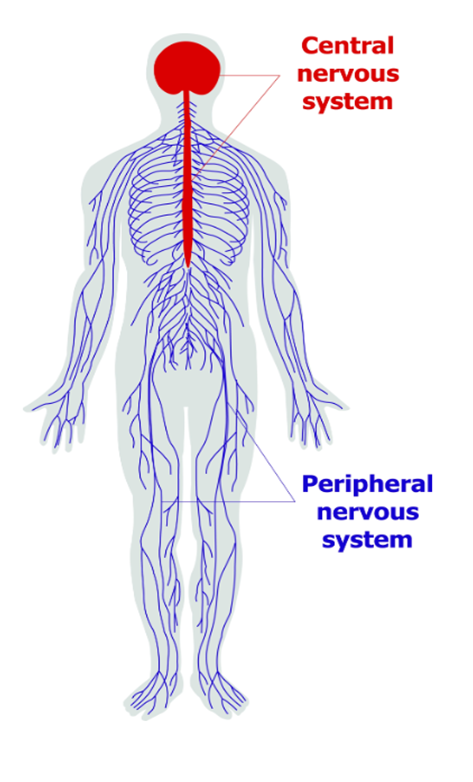 Polyneuropati
- en bortglömd folksjukdom
Sofie Sunebo
Specialistläkare
Neurologiska kliniken i Linköping och Norrköping
Poly-neuro-pati
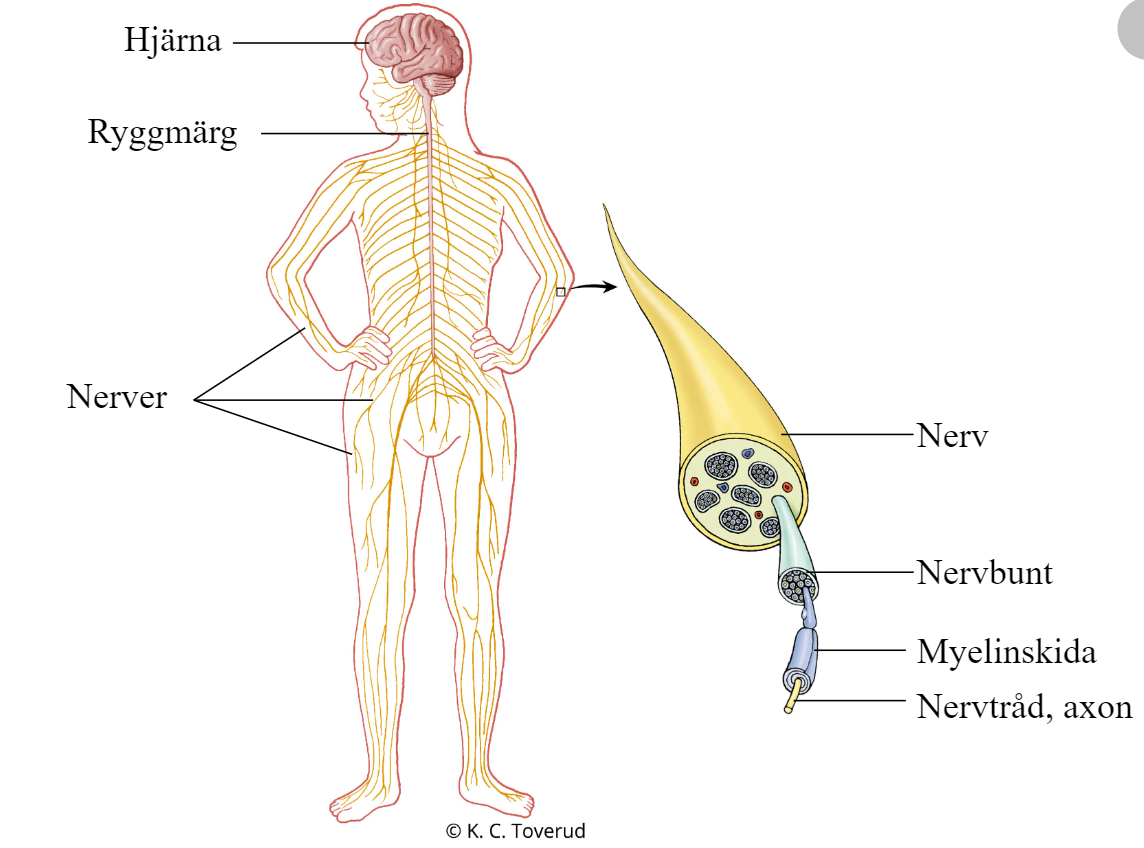 Sjukdom som drabbar flera nerver

Oftast symmetriskt

Kan ha många olika orsaker och drabba olika delar av nerven

Snabb (akut) eller långsam (kronisk) debut
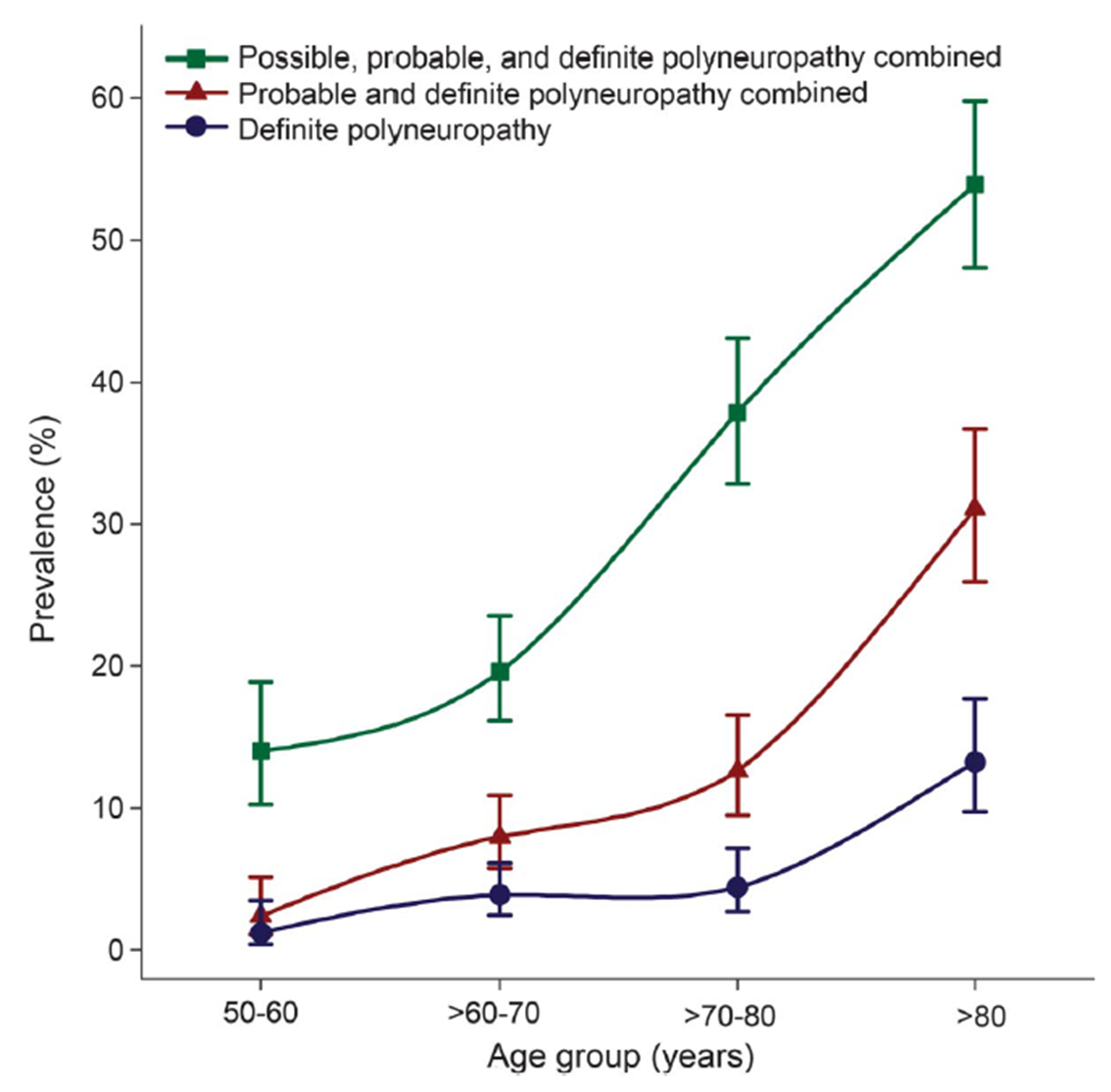 Prevalens
Drabbar ca 1 % av befolkningen, men i äldre åldrar kan upp emot 7% vara drabbade.
Hanewinckel et al. Neurology® 2016;87:1892–1898
Orsaker
Kryptogen/idiopatisk polyneuropati
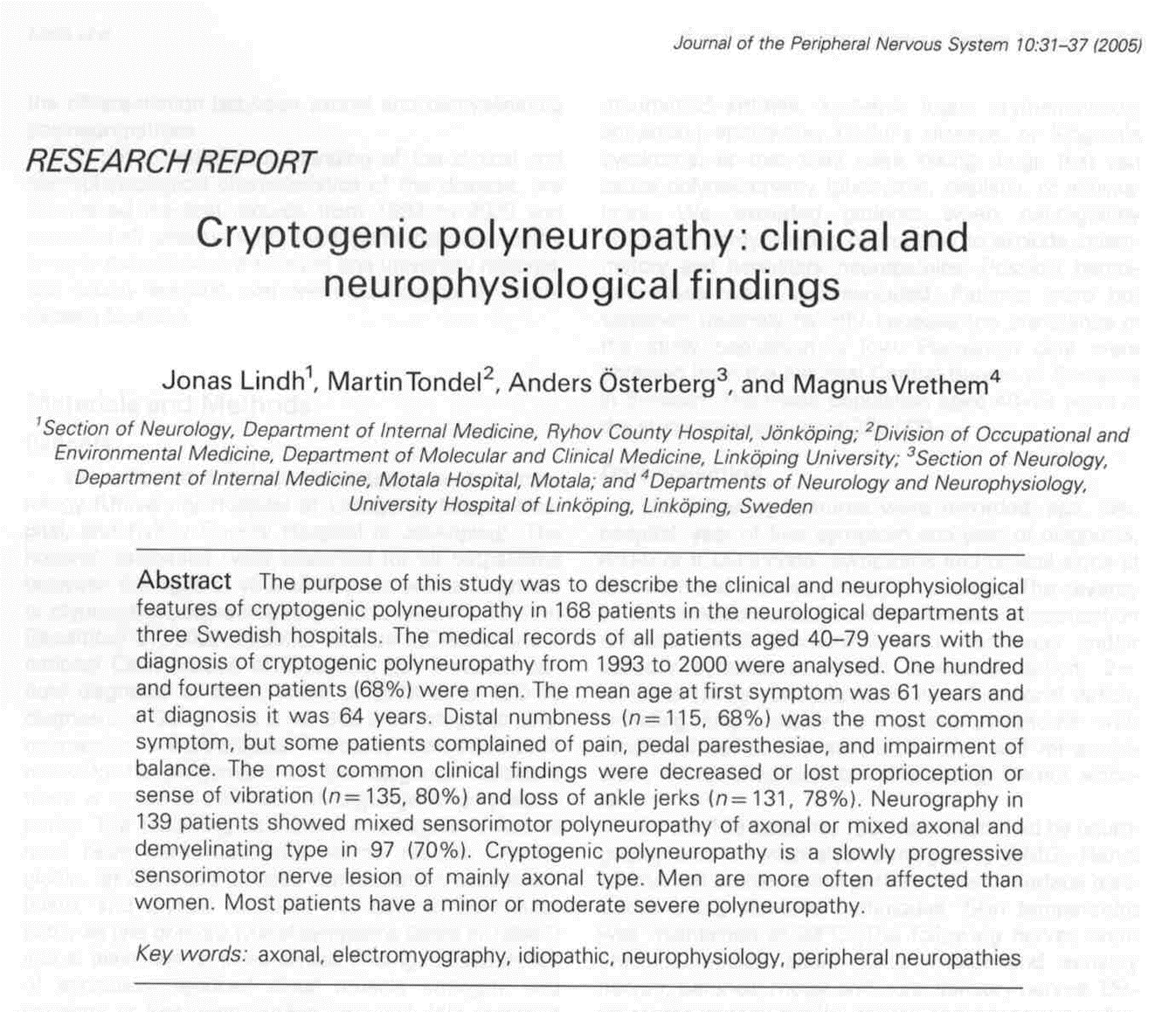 Oftare män 68%
Symtomdebut 61 år
Långsam försämring med relativt lindriga symtom
Nedsatt känsel i fötter o händer = vanligaste symtom
Smärta/ balansbesvär reltivt vanligt
Oftast axonal sensorimotorisk polyneuropati
Läkemedelsorsakad polyneuropati
Cellgifter (cytostatika)
Antibiotika
Nitrofurantoin (Furadantin)
Metronidazol (Flagyl)
Tallidomid (Neurosedyn)
Antiepileptika (Fenantoin)
Tricyklika (depressionsmedicin)
Litium
Statiner
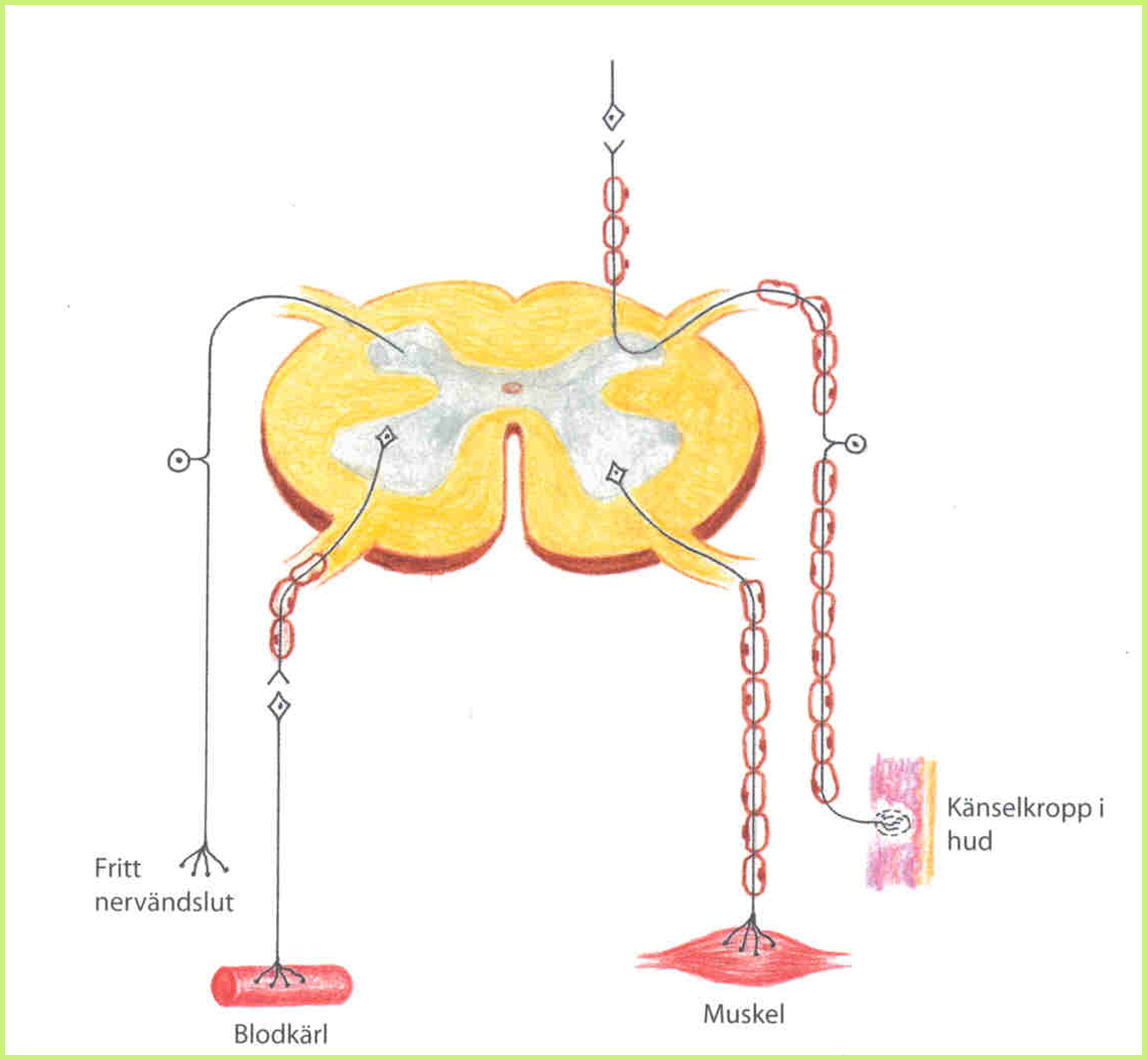 Sensorisk neuropati 

Motorisk neuropati

Autonom neuropati
Symtom
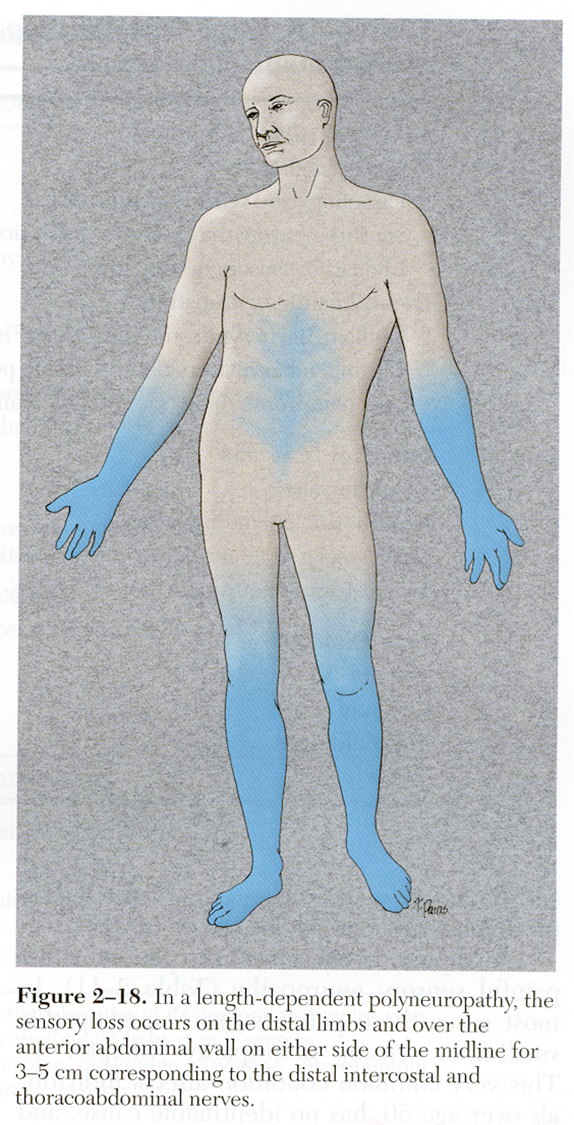 Känselnerver: nedsatt känsel (domnad ”död” känsla), ”som att gå på kuddar”, dålig balans (yrsel), stickningar (”som att gå i nässlor”, ”sockerdricks-känsla”, brännande eller isande känsla, smärta, åtkramande besvär, ovanlig känslighet för beröring.
Motoriska nerver: nattliga vadkramper, svaghet i händer och fötter (svårt att stå på tå eller häl), atrofi. Snubblar lätt i ojämn terräng, svårigheter att hålla balansen i mörker (att gå på toa på natten).
Autonoma nerver: nedsatt svettning, blodtrycksfall, nattlig diarré, svårigheter att urinera, förstoppning och impotens.
Hur håller vi balansen?
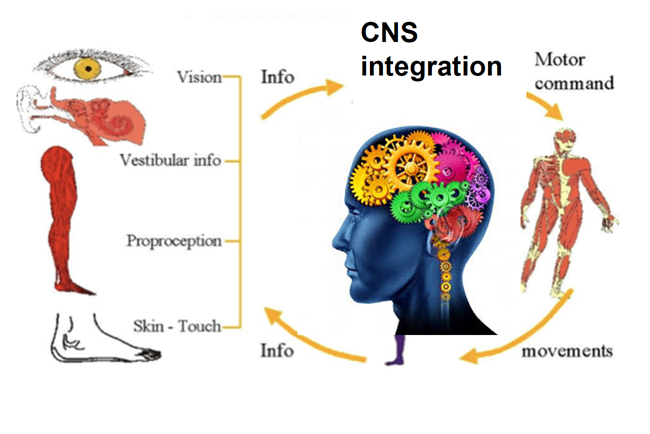 Polyneuropati - undersökningsfynd
Känselnedsättning handsk- och strumpformigt – beröring (bomull), smärta (nålstick), temperatur (kyla el värme), djup ledkänsel (vibration).

Svaga eller bortfallna reflexer, svaghet i händer och fötter, muskelatrofi.

Slät torr hud, blodtrycksfall.
Undersökningsmetoder Neurofysiologiska kliniken
Neurografi och EMG – mäter stora myeliniserade nervfibrer

KST (kvantitativ känselundersökning av värme- och köldtrösklar) – mäter små omyeliniserade nervfibrer (smärta och temperatur)
Utredning
Anamnes: hereditet, alkohol, yrkesexponering, systemsjukdomar
Neurofys: neurografi, EMG, kvantitativ känselundersökning. Säkerställa diagnos, axonal/demyeliniserande
Lab
Sänka, blod-, lever- och njurstatus
Faste-glukos
Vitamin B12 och Folsyra
Ämnesomsättningsprov
Elfores (M-komponent?)
Utökad lab: Antikroppar (immunmedierade neuropatier och systemsjukdomar)
Ryggvätskeundersökning
Lungröntgen; sarcoidos, lymfom, lungcancer-metastaser
Behandling
Immunmedierad polyneuropati – kortison, immunoglobuliner (IvIg), plasmaferes, immunmodulerande läkemedel
Toxisk polyneuropati – vitaminer, avhållsamhet från alkohol, utsättning av läkemedel
Diabetesorsakad polyneuropati – intensifierad diabetesbehandling
Ärftlig transtyretinamyloidos (Skelleftesjukan) – finns läkemedel som minskar amyloidproduktionen och bromsar förloppet
Allmänna tips och råd vid neuropati
Måttlig motion, som promenader, stimulerar blodcirkulationen och muskulaturen samt ökar ledernas stabilitet. Simning och cykling är bra motionsformer. Undvik muskelträning med tunga vikter, gör istället upprepade muskelövningar med lätta vikter.
Alkohol kan göra att besvären förvärras, drick så lite alkohol som möjligt. Rökning påverkar bland annat blodets syresättning, därför bör du sluta röka. Övervikt ökar belastningen på lederna i benen och fötterna, så det är bra att försöka gå ner i vikt om du är överviktig. 
Genom att sköta om dina fötter varje dag minskar du risken för att få större sår och sprickor. Smörj in dina fötter med en mjukgörande kräm och var uppmärksam så att du upptäcker eventuella sår i tid.
Hjälpmedel, som gripverktyg, hopfällbar pall, käpp, stadiga skor (kängor med inbyggda skenor) kan vara till nytta.
Ev smärtlindrande medicin eller vitaminpreparat.
Nya behandlingar på gång?
Genterapi vid ärftlig neuropati (CMT)
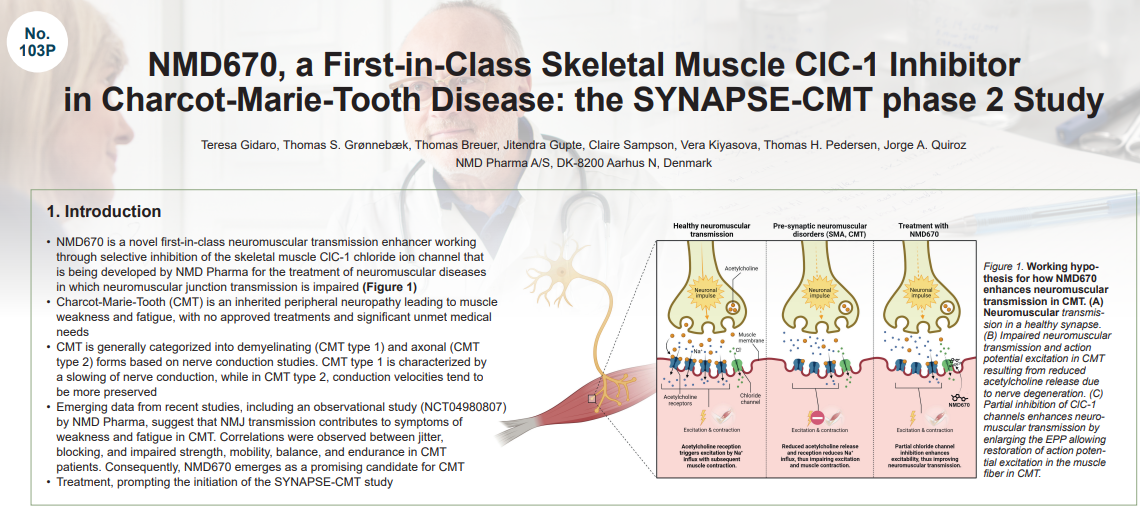 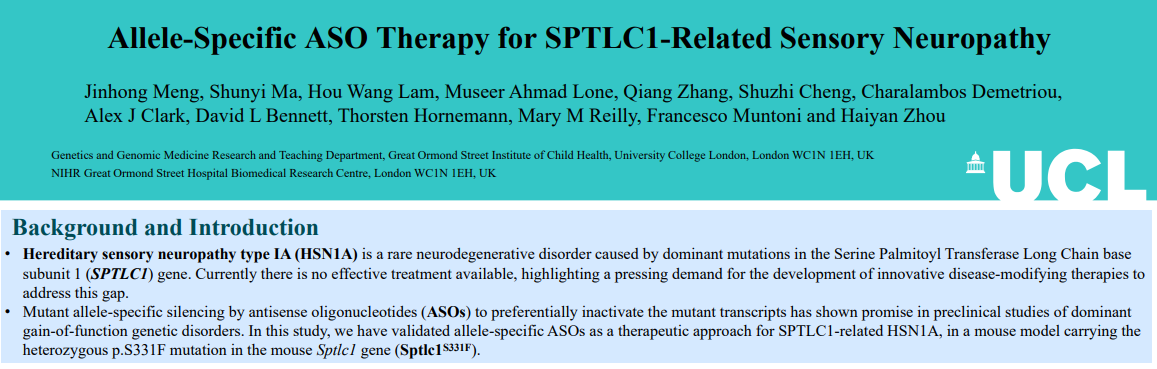 Forskning i Linköping
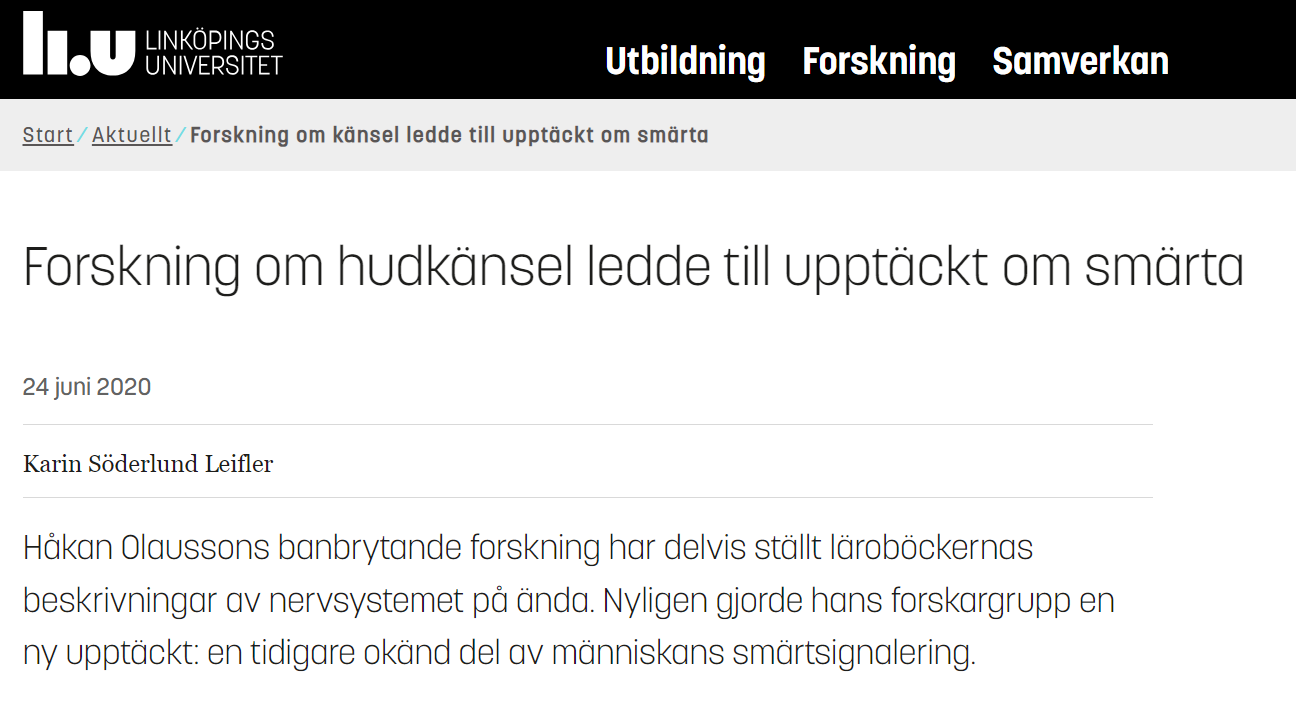 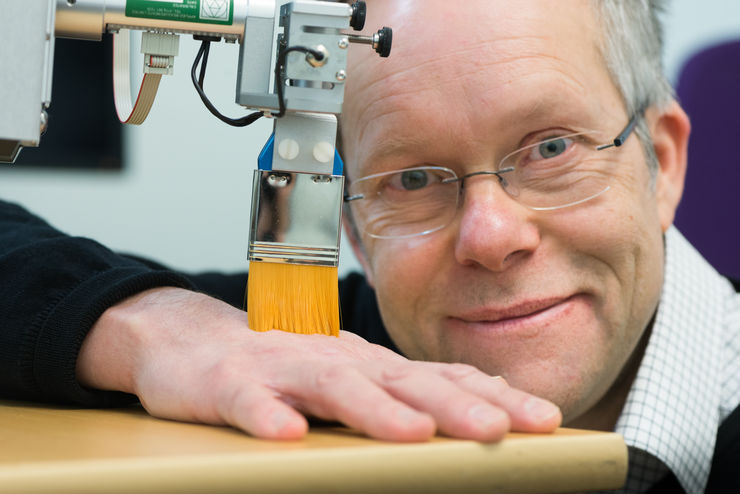 Hudbiopsier för att studera nervfibrer
Mikroneurografi
Cytostatikaorsakad polyneuropati
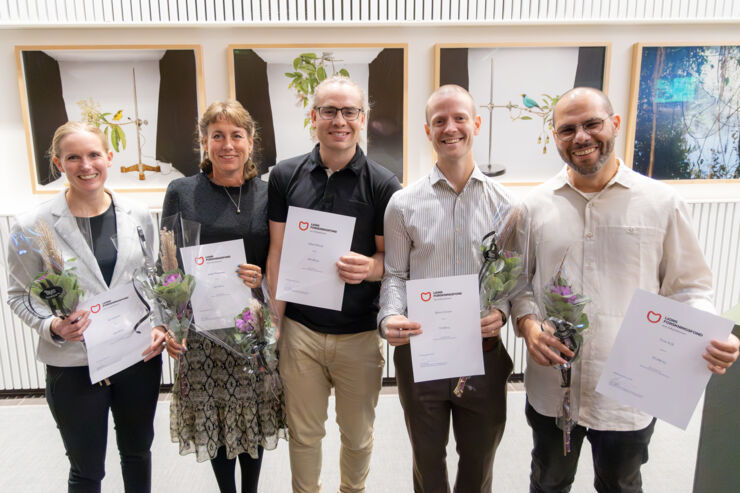 Johan Nikesjö
”Tidiga tecken på nervskador vid cytostatikabehandling”
I detta projekt studerar jag utvecklingen av neuropati under oxaliplatin-behandling. Jag vill utveckla metoder som kan förutse risken att utveckla neuropati och även metoder som tidigt i förloppet kan upptäcka förändrad nervfunktion. Patienter med kolorektal cancer som är aktuella för oxaliplatinbehandling kommer att bjudas in till deltagande i studien via Onkologiska kliniken i Linköping. De kommer att undersökas före, under och efter cytostatikabehandling. Jag kommer att mäta nervfunktion på Neurofysiologiska kliniken i Linköping samt komplettera med: 1) frågeformulär inriktade mot symtom, 2) klinisk neurologisk undersökning och 3) genetiska tester. Målet med projektet är att utveckla en metod för individuell dosanpassning av cytostatika som baseras på mätning av nervfunktion och genetisk riskbedömning. Jag hoppas att denna nya strategi ska innebära att vi kan minska risken för neuropati och samtidigt behålla en optimal cancerbehandling.
Tack!
Frågor?